Conference in Geometry and Global Analysis
Celebrating P. Gilkey’s 65th Birthday
Principal curvatures of isoparametric hypersurfaces in complex hyperbolic spaces
Miguel Domínguez Vázquez
joint work with    J. Carlos Díaz Ramos
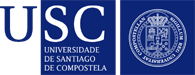 Department of Geometry and Topology
University of Santiago de Compostela
Contents
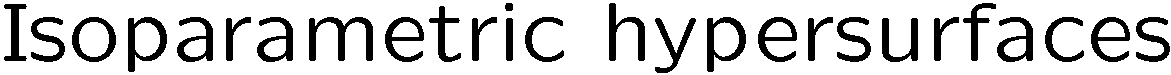 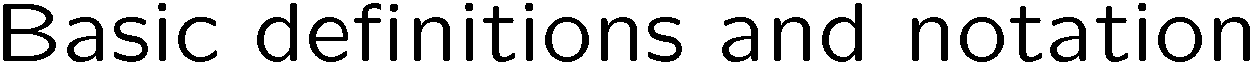 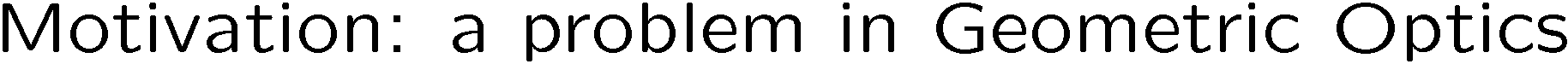 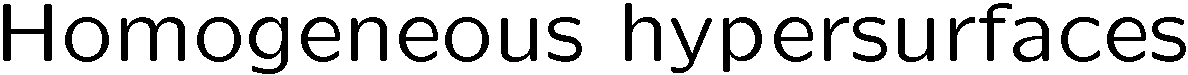 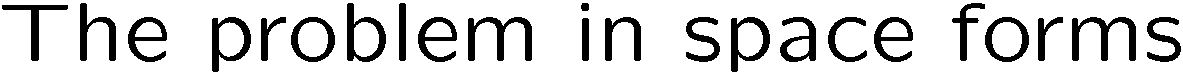 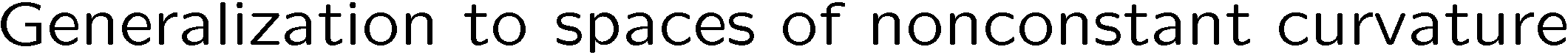 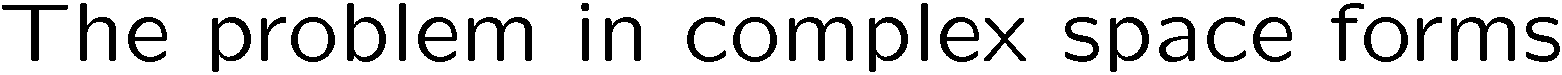 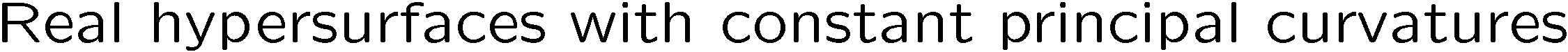 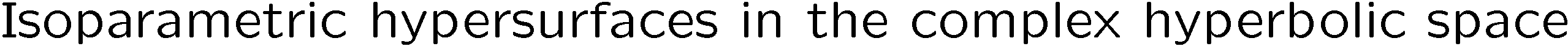 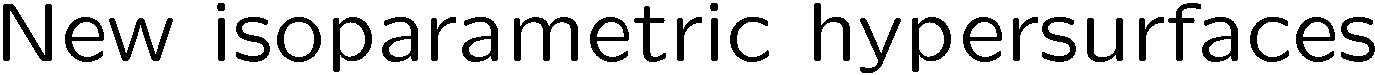 Isoparametric hypersurfaces
Basic definitions and notation
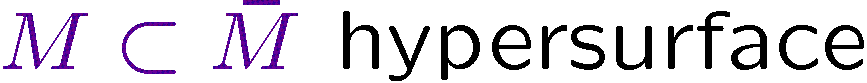 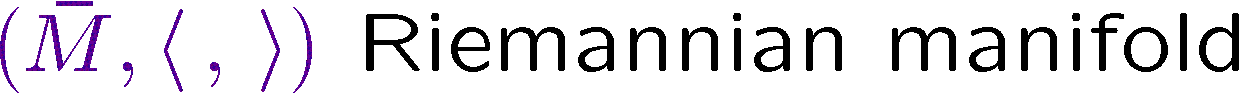 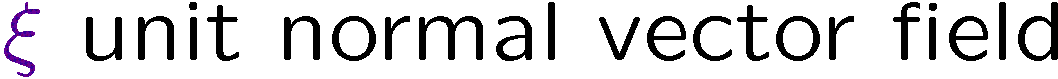 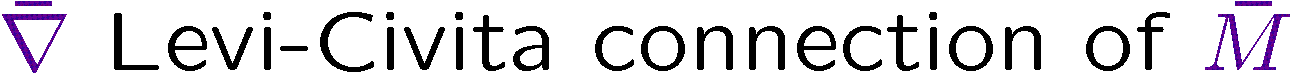 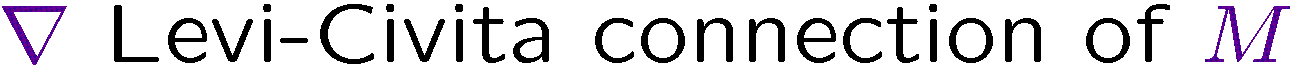 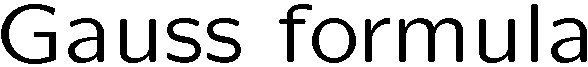 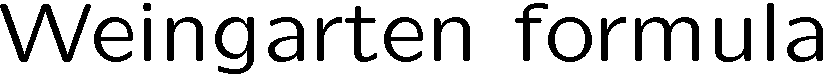 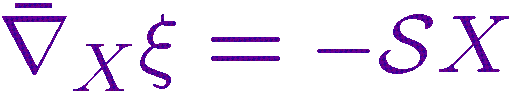 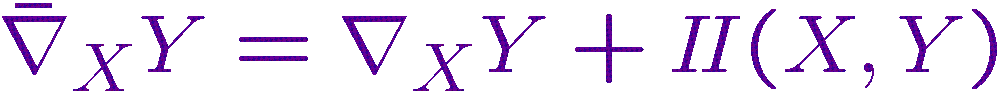 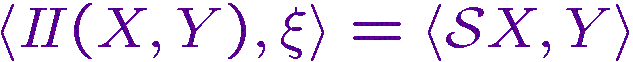 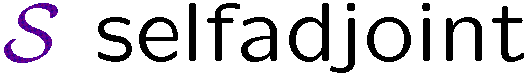 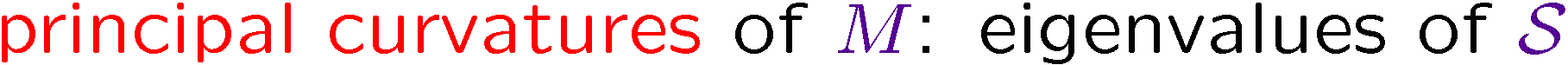 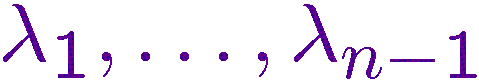 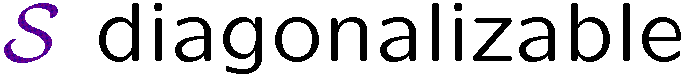 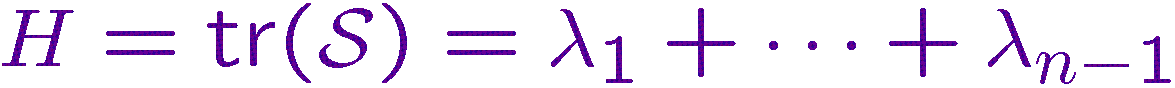 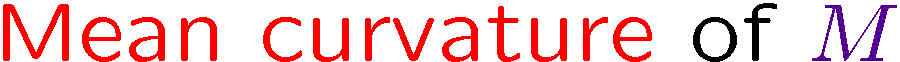 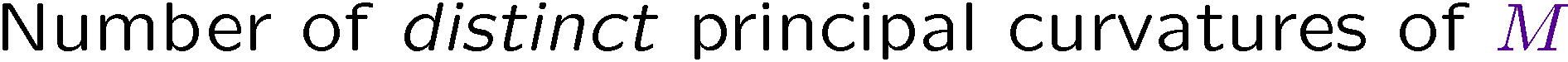 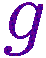 Isoparametric hypersurfaces
A problem in Geometric Optics
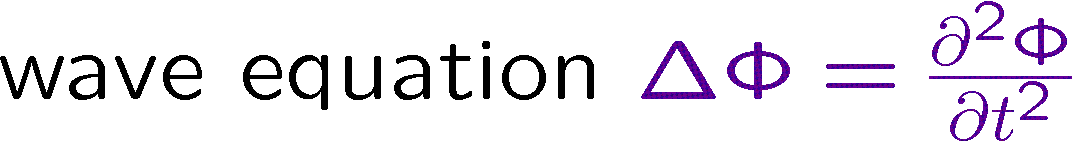 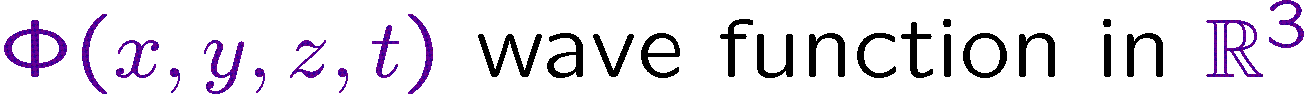 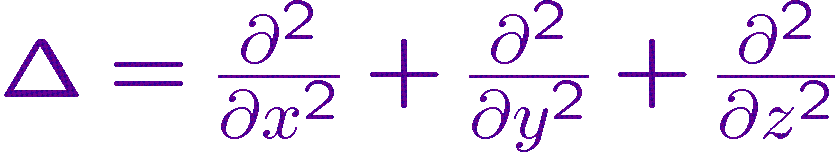 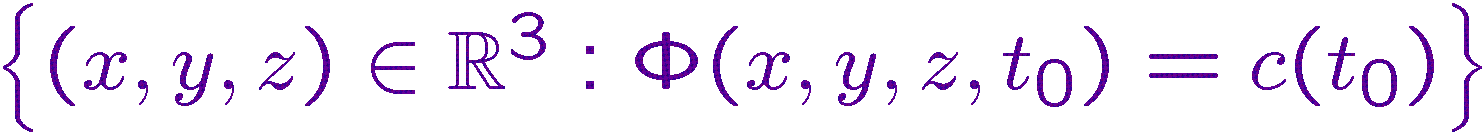 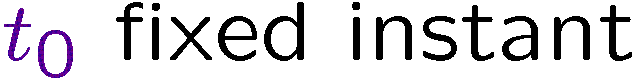 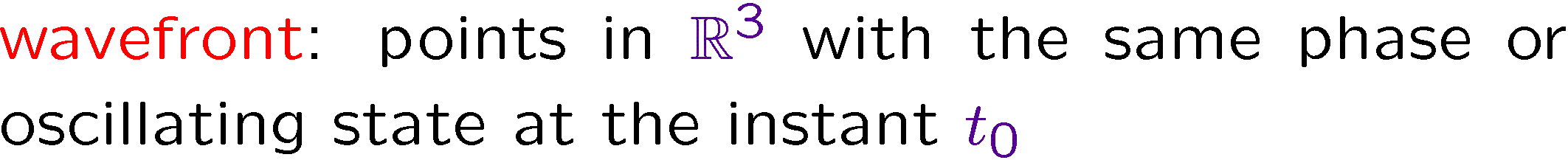 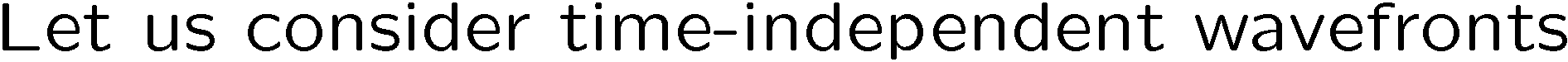 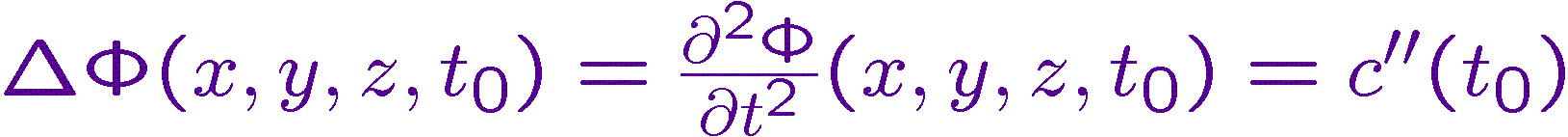 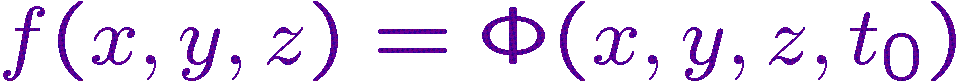 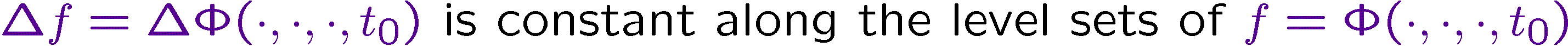 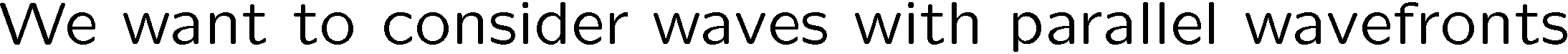 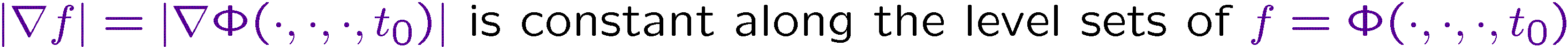 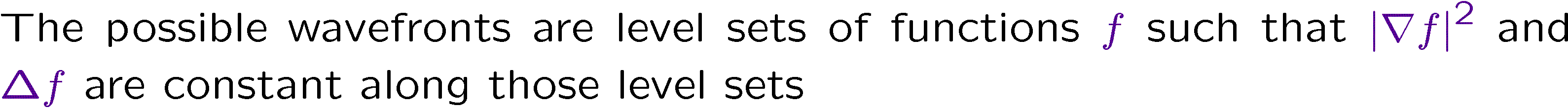 Isoparametric hypersurfaces
General results
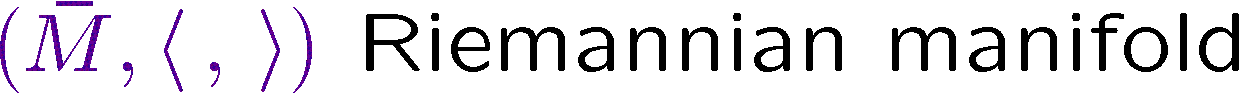 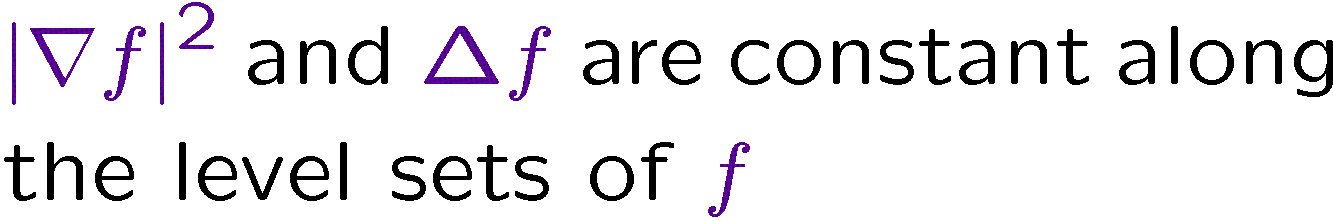 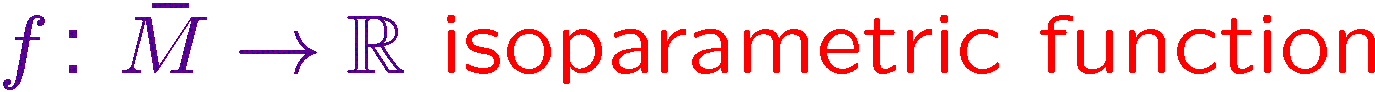 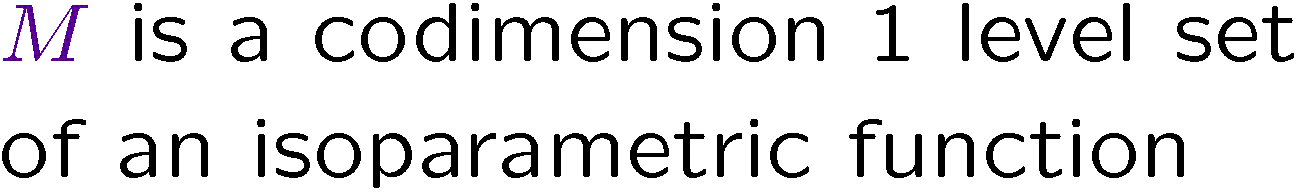 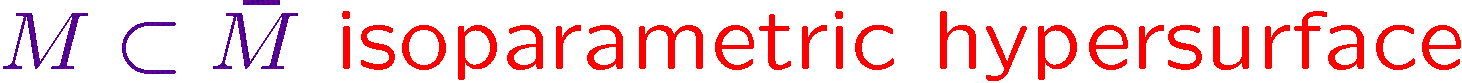 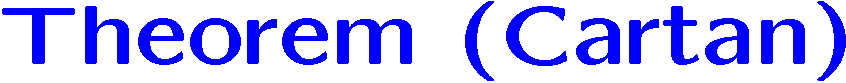 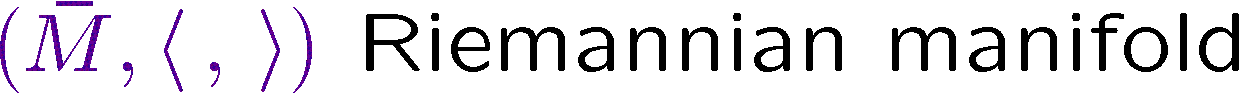 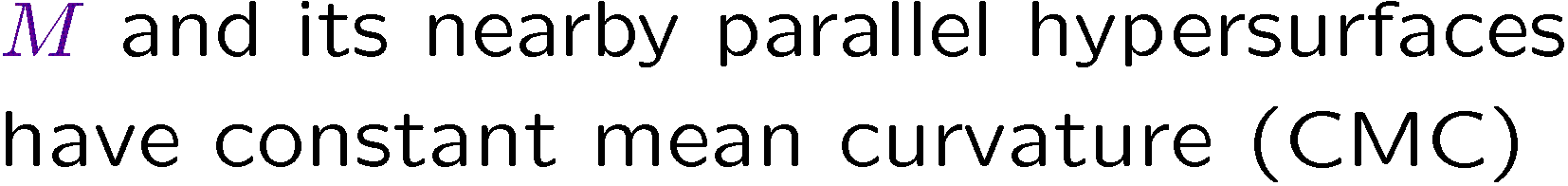 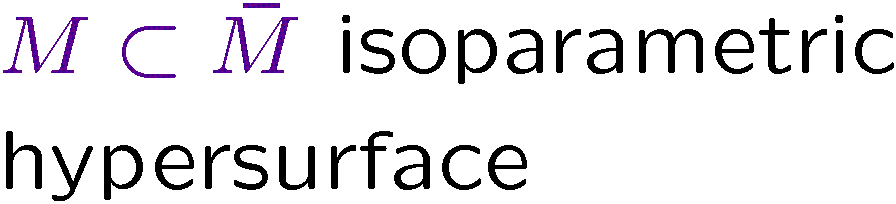 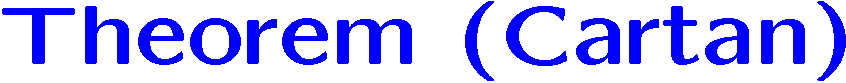 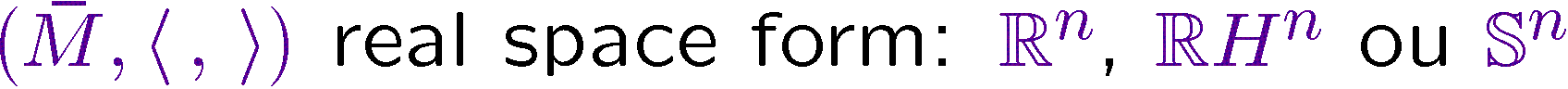 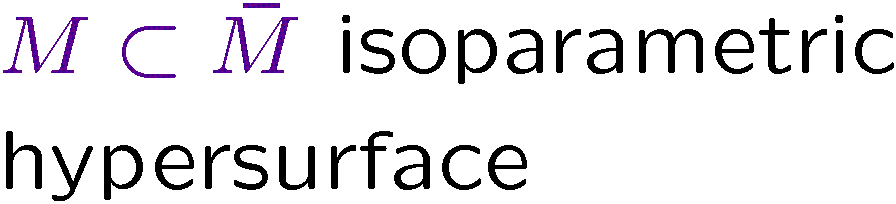 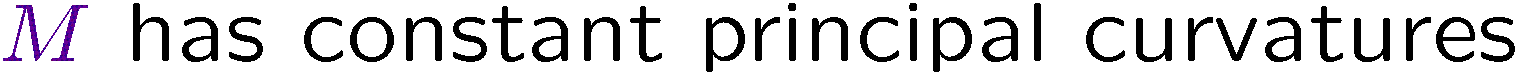 Isoparametric hypersurfaces
Homogeneous hypersurfaces
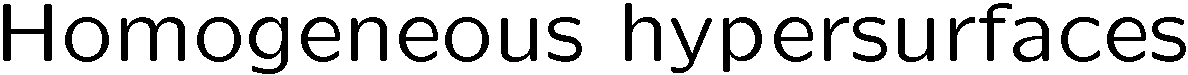 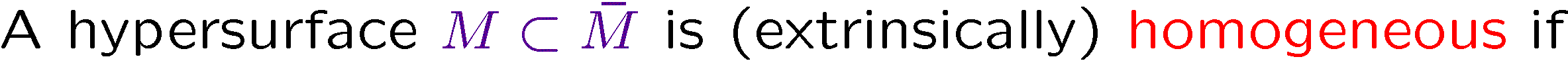 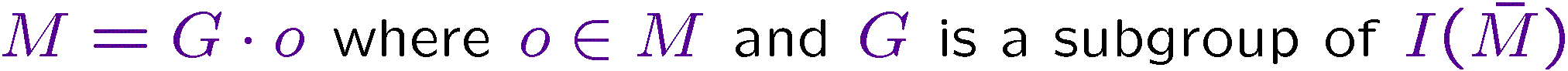 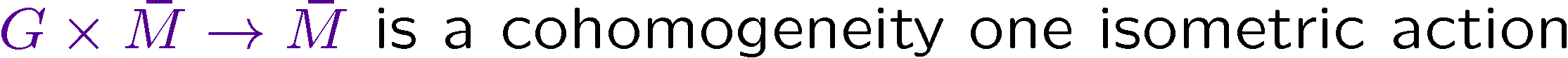 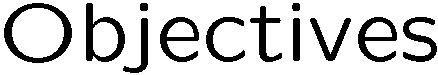 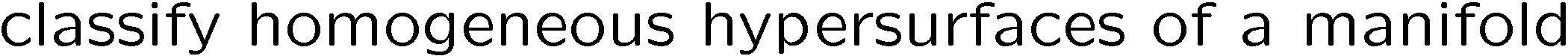 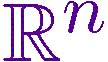 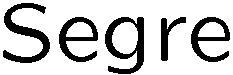 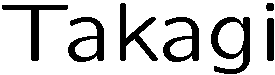 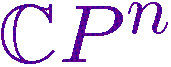 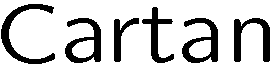 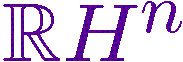 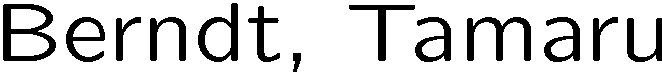 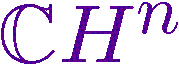 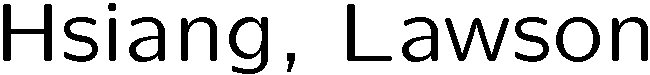 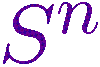 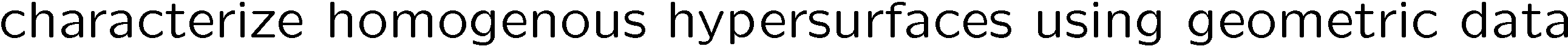 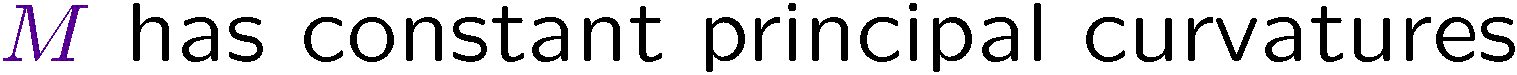 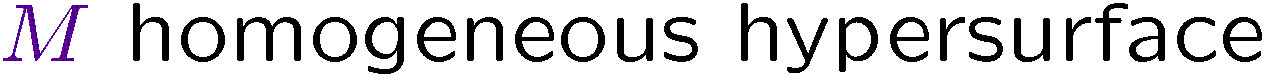 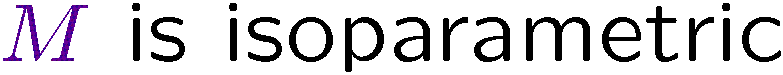 ?
Isoparametric hypersurfaces
The classification in space forms
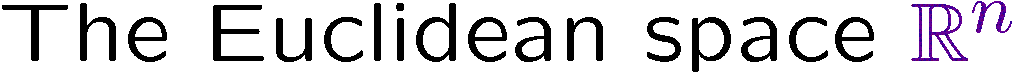 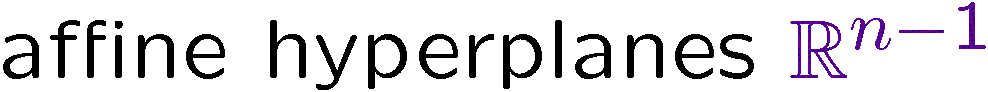 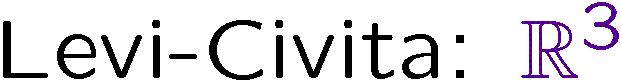 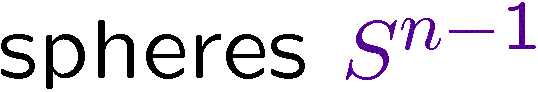 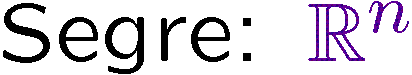 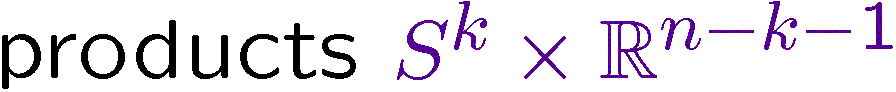 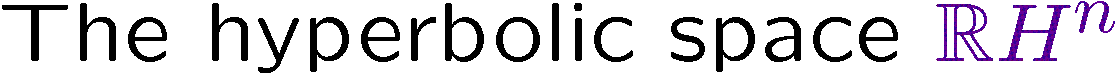 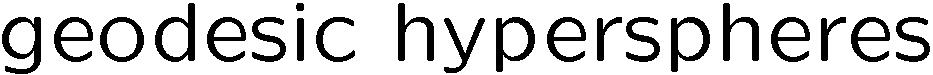 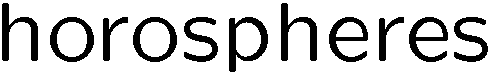 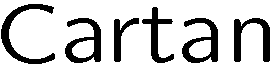 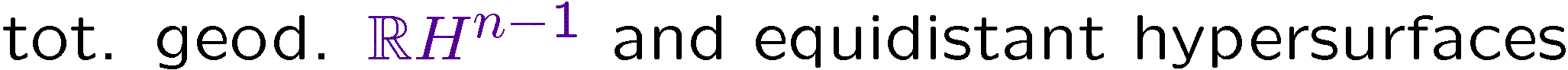 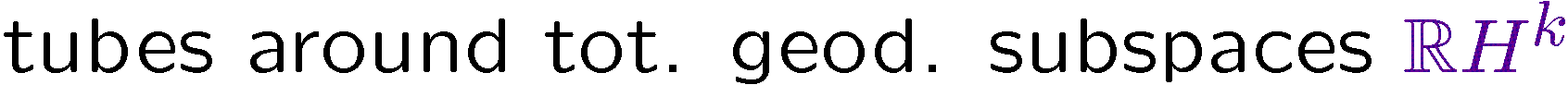 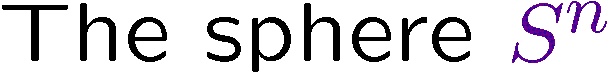 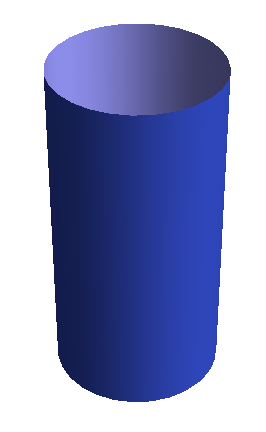 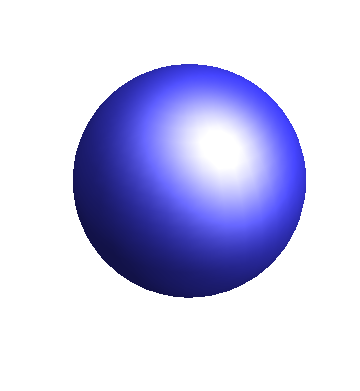 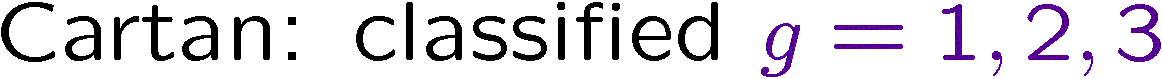 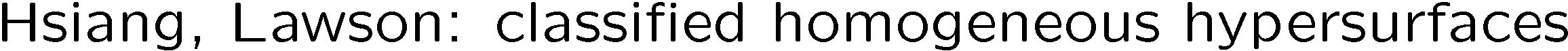 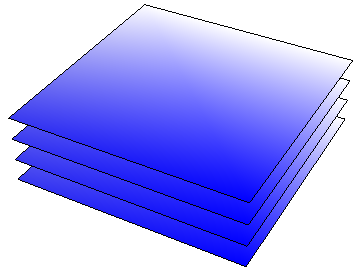 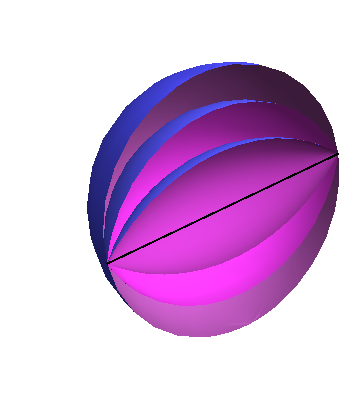 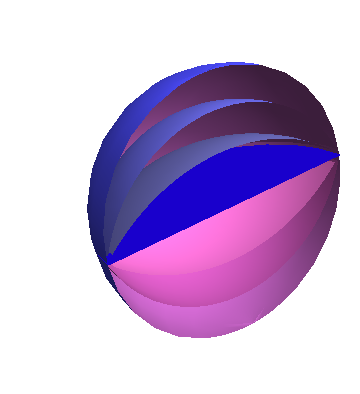 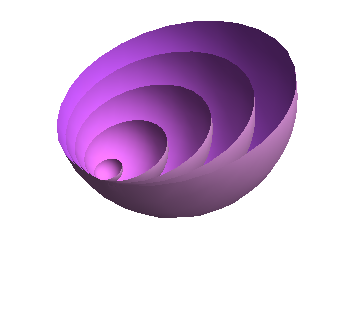 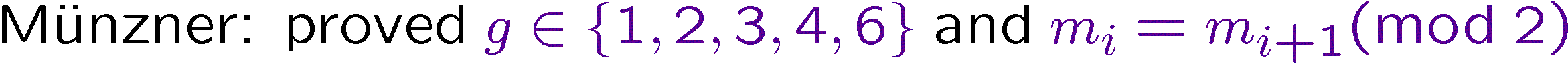 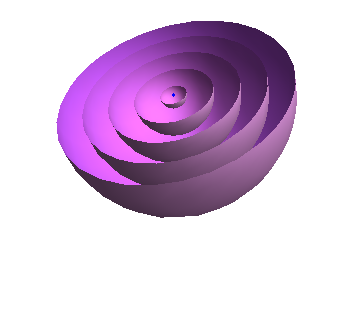 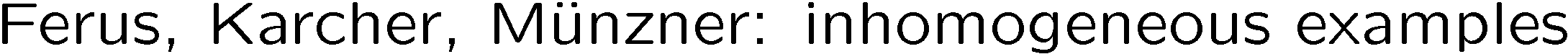 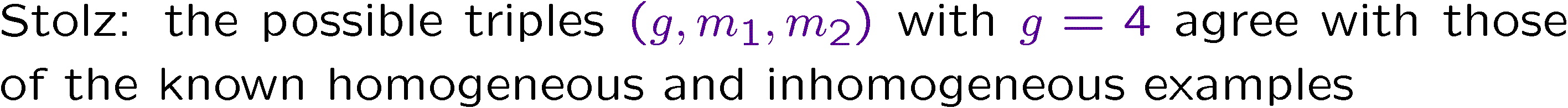 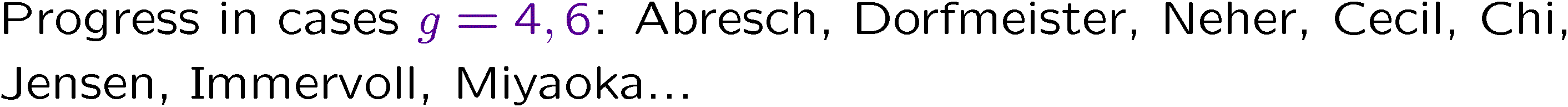 Isoparametric hypersurfaces
Generalization to more general ambient spaces
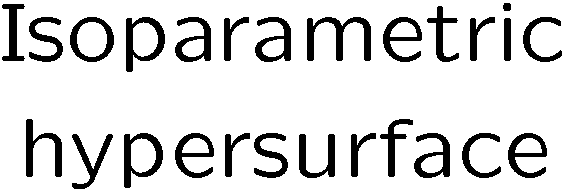 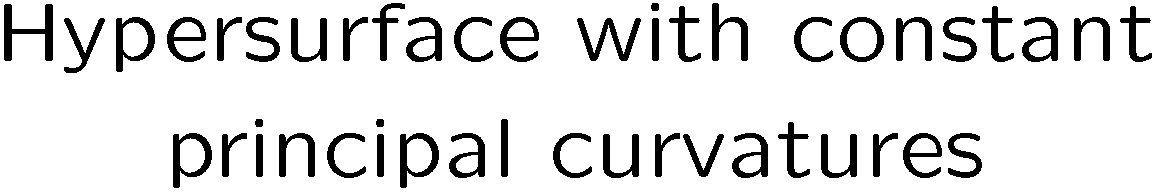 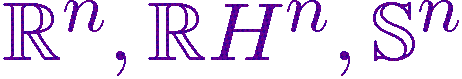 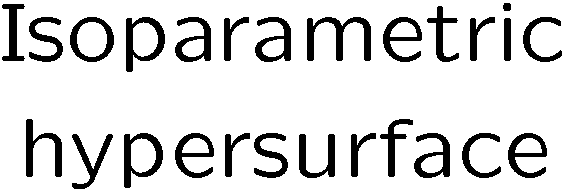 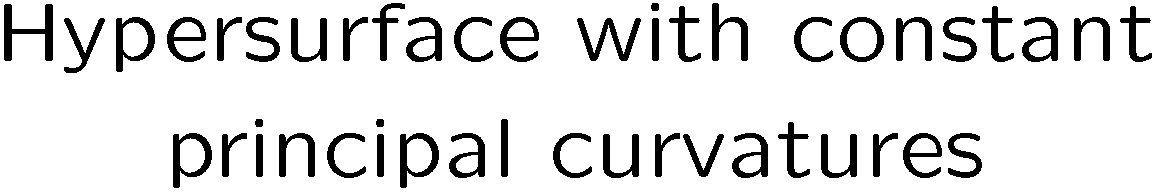 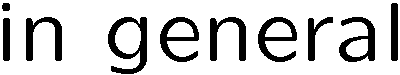 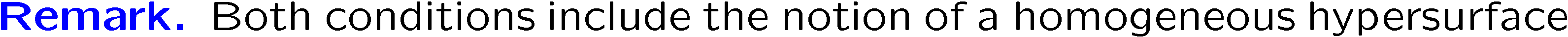 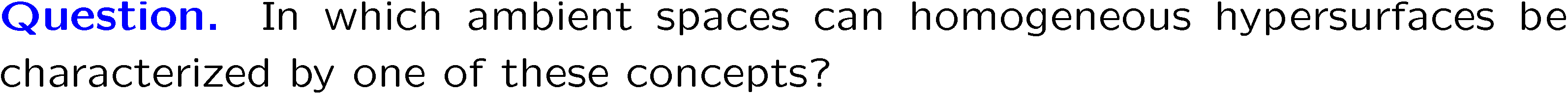 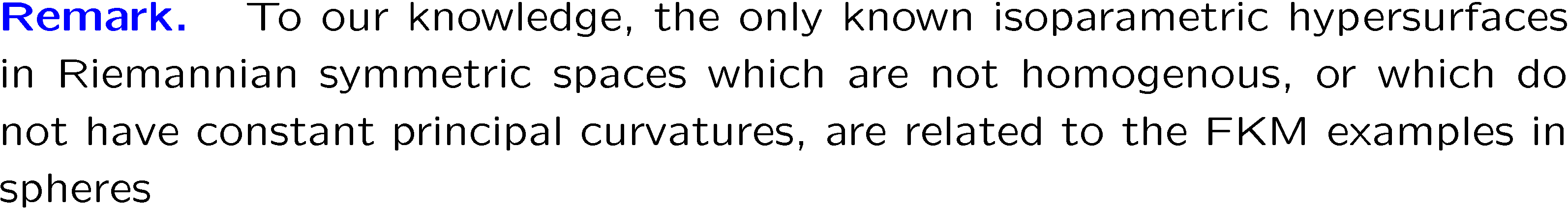 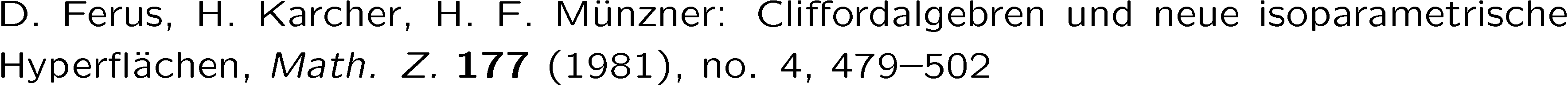 The problem in CPn and CHn
Basic definitions
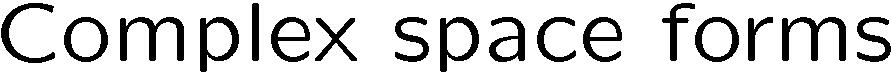 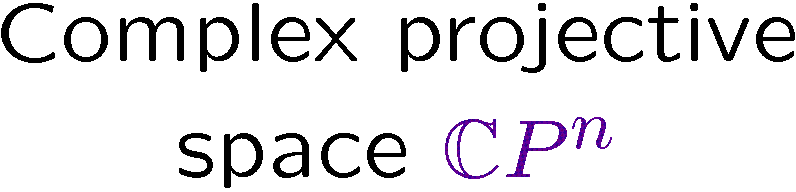 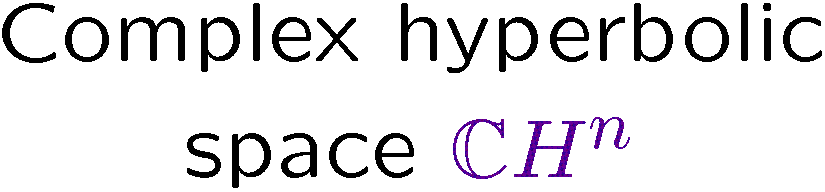 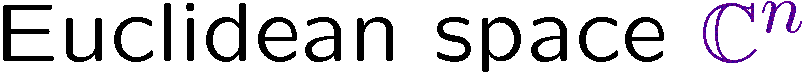 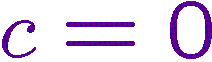 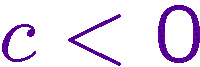 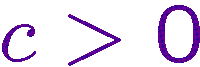 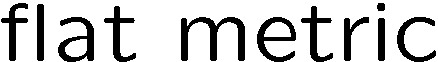 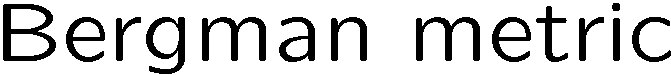 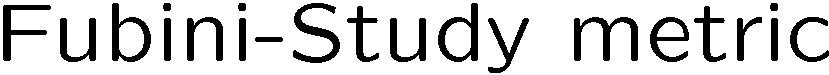 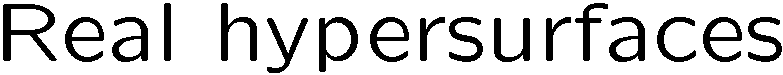 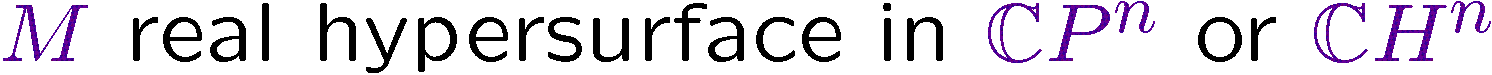 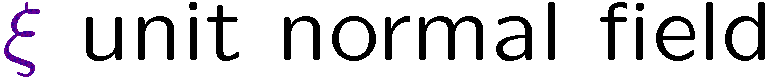 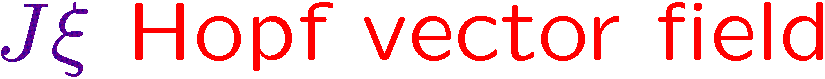 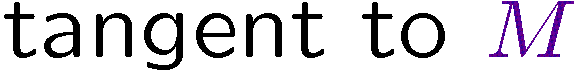 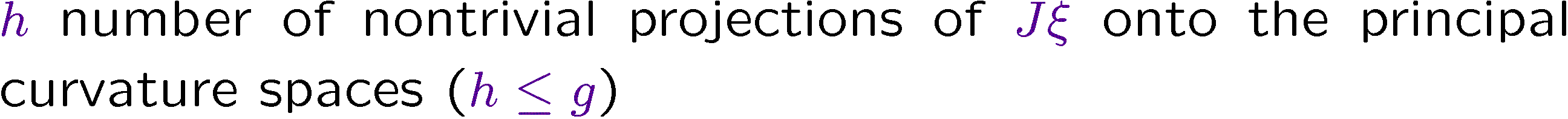 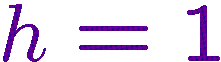 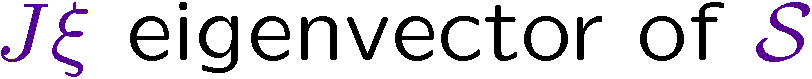 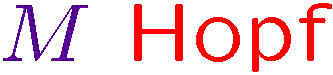 The problem in CPn and CHn
Real hypersurfaces with constant principal curvatures
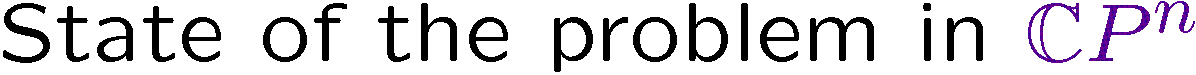 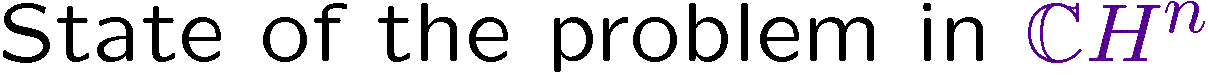 g
g
h
h
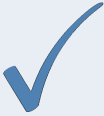 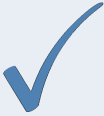 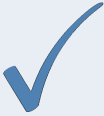 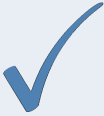 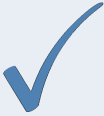 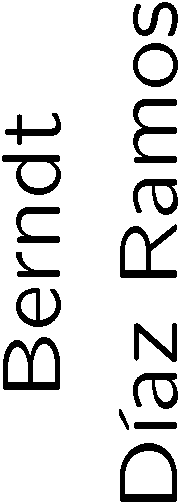 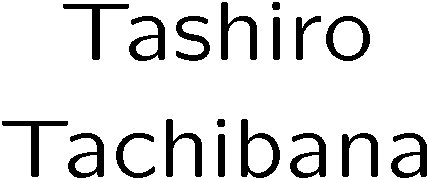 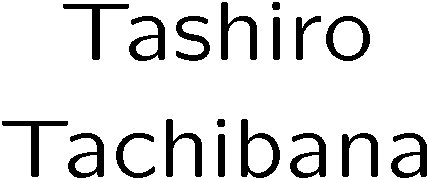 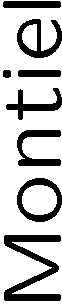 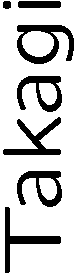 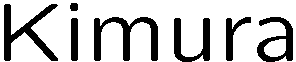 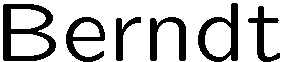 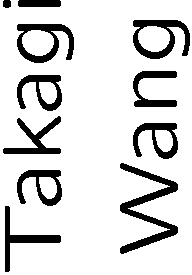 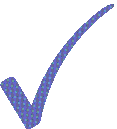 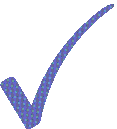 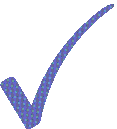 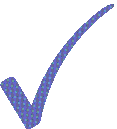 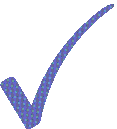 ?
?
?
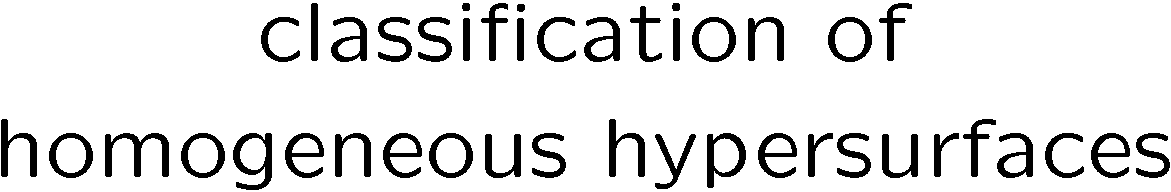 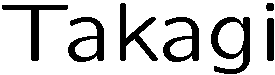 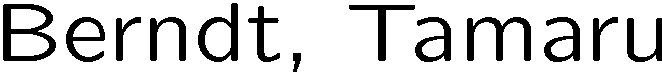 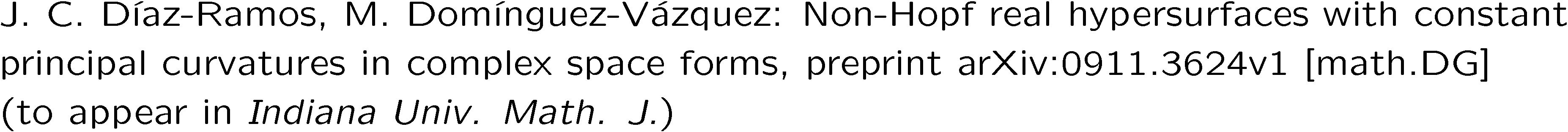 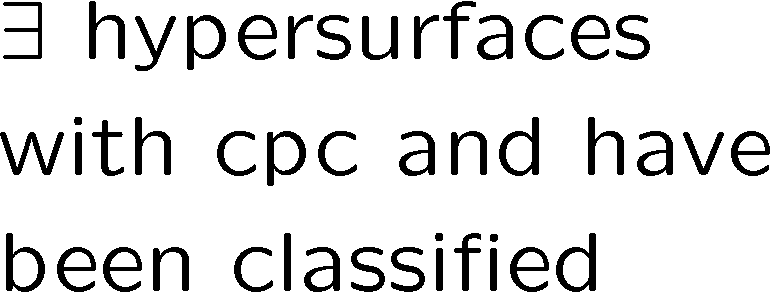 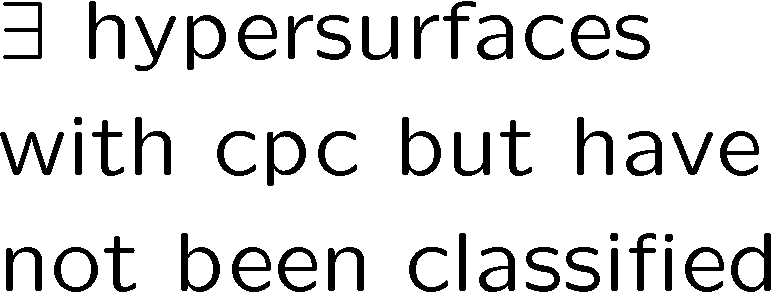 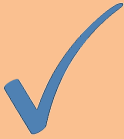 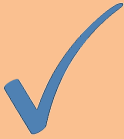 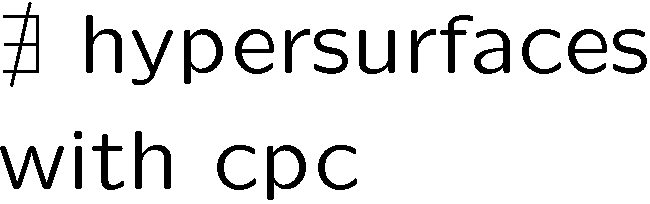 ?
Behaviour of isoparametric hypersurfaces with respect to Hopf fibrations
The problem in CPn and CHn
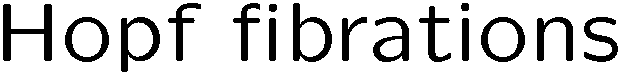 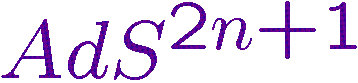 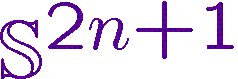 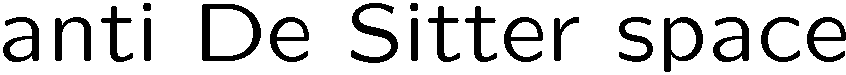 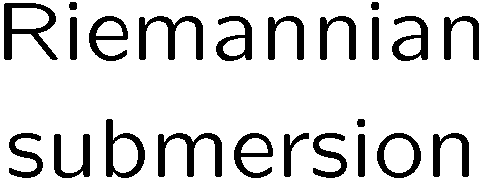 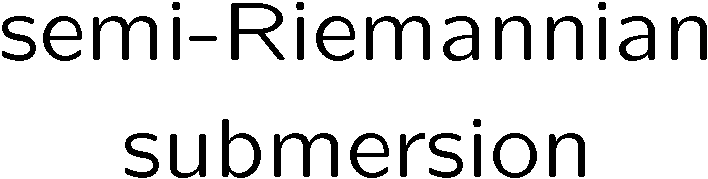 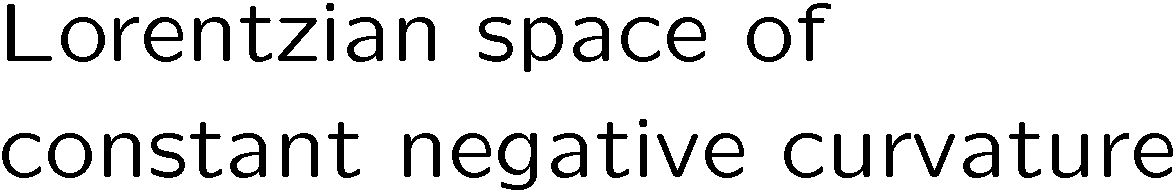 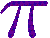 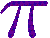 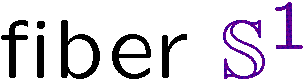 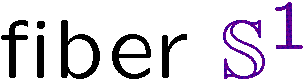 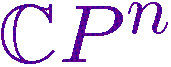 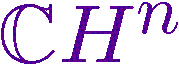 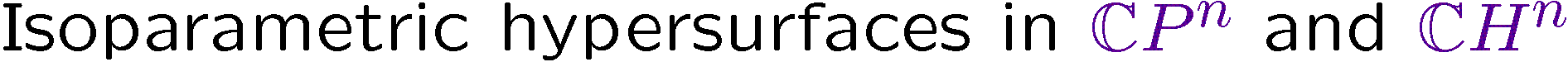 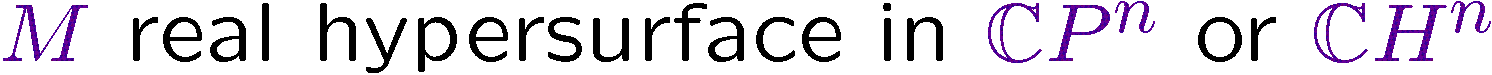 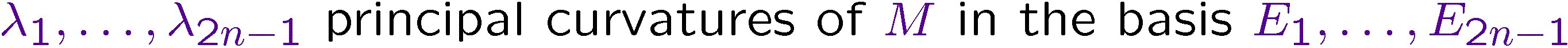 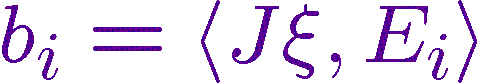 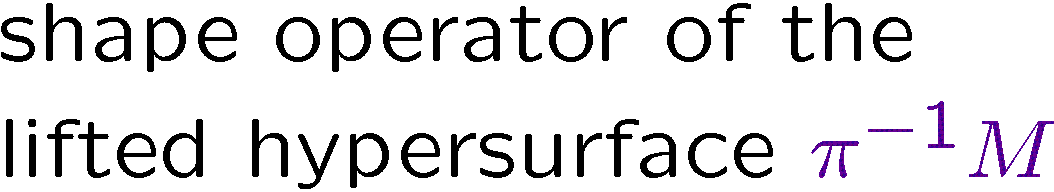 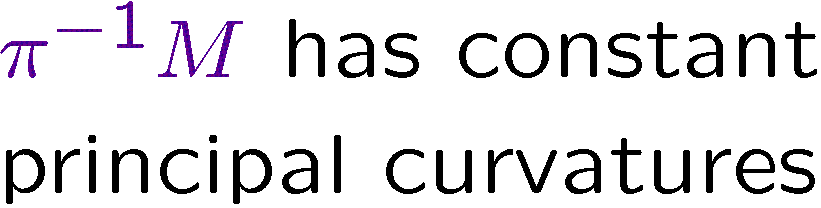 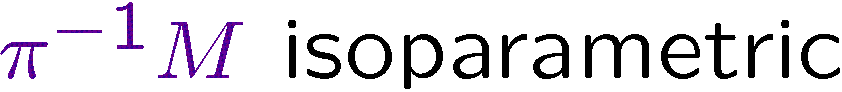 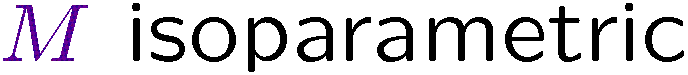 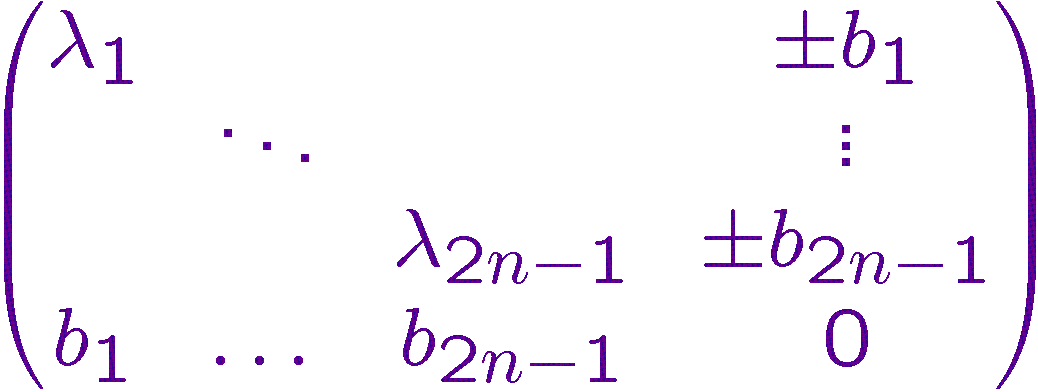 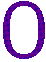 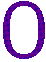 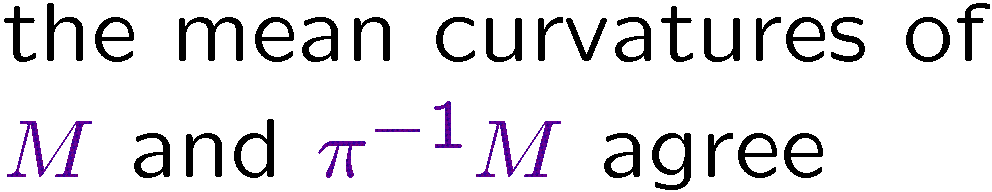 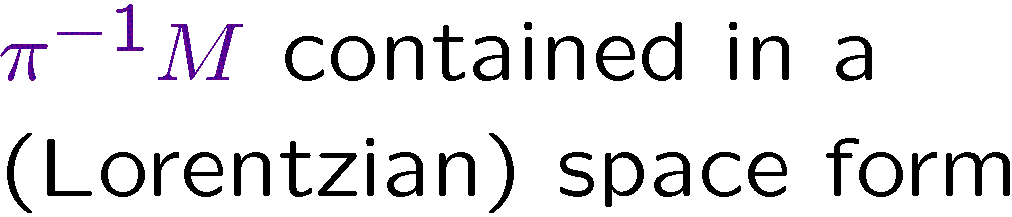 The problem in CHn
Homogeneous hypersurfaces in CHn
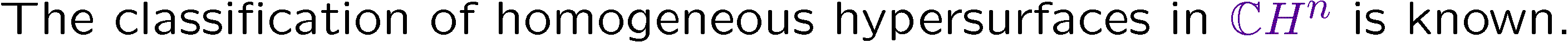 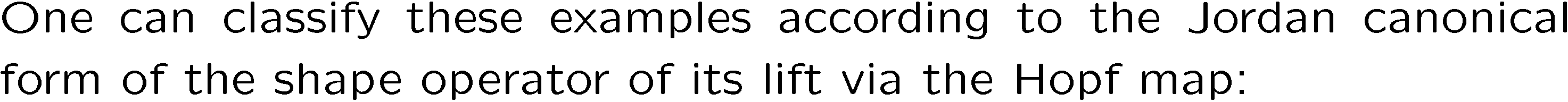 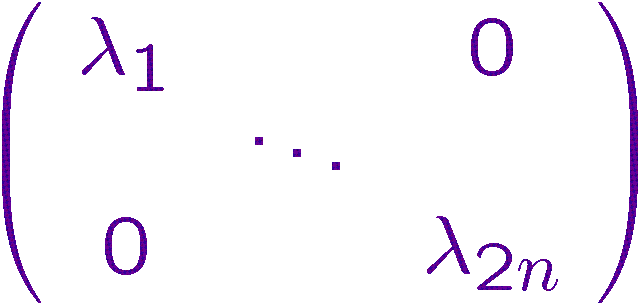 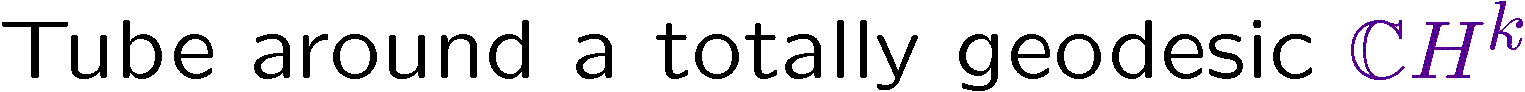 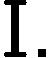 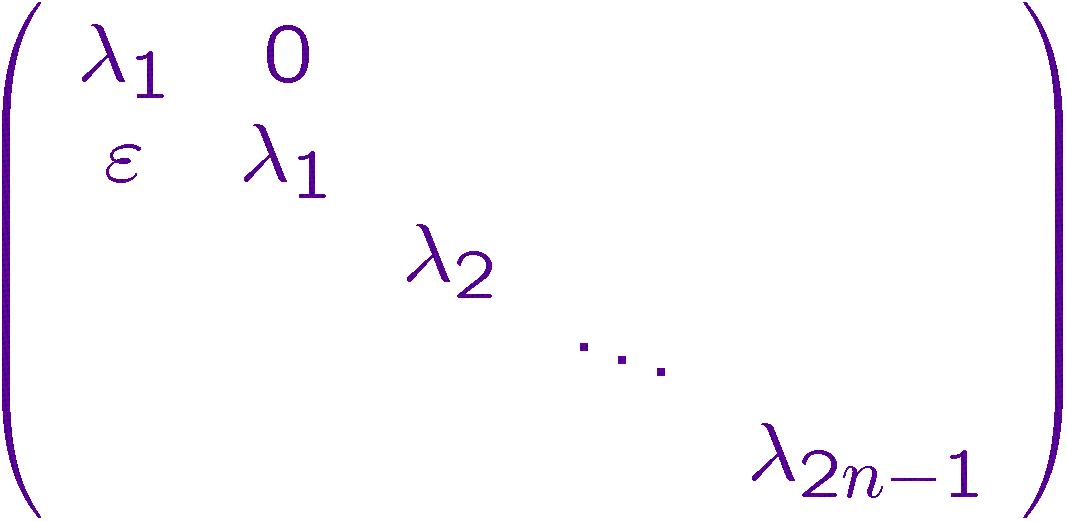 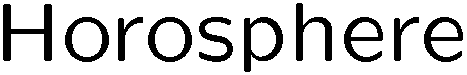 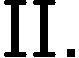 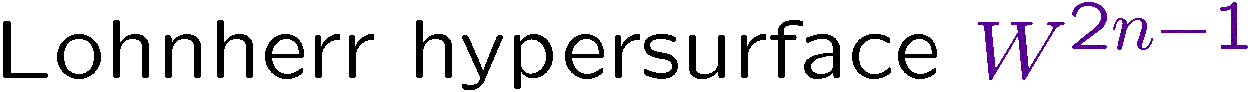 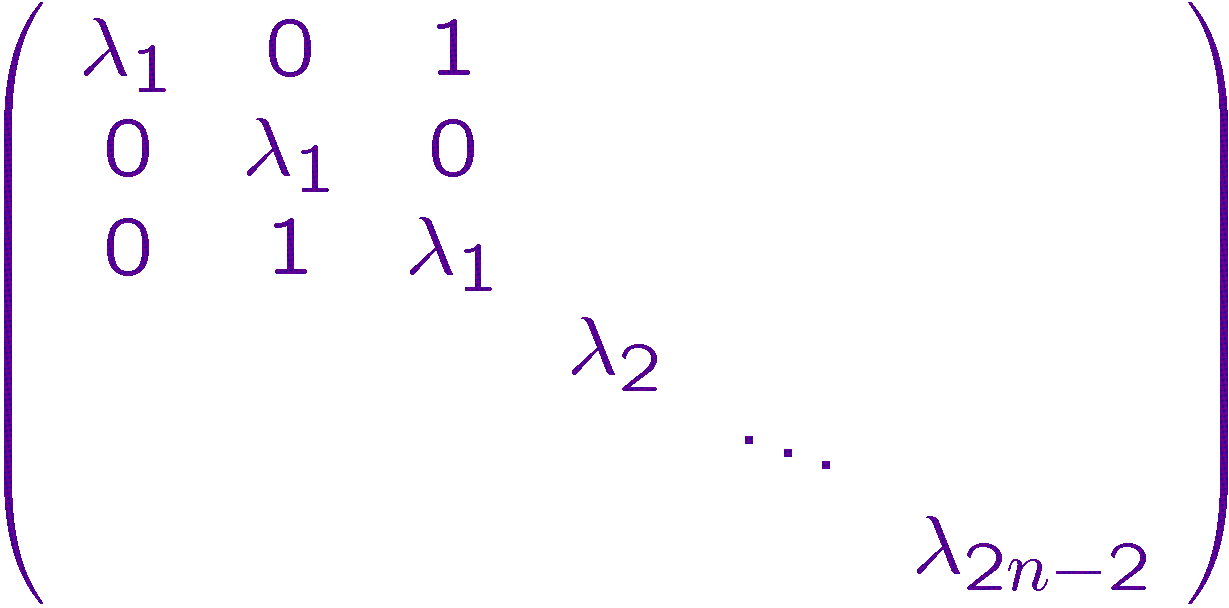 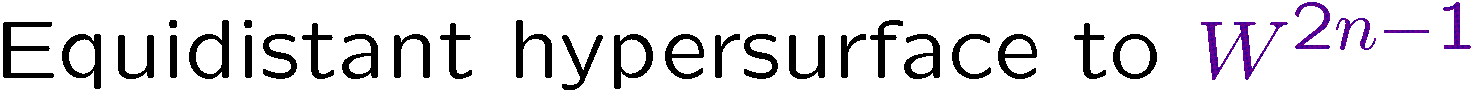 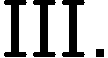 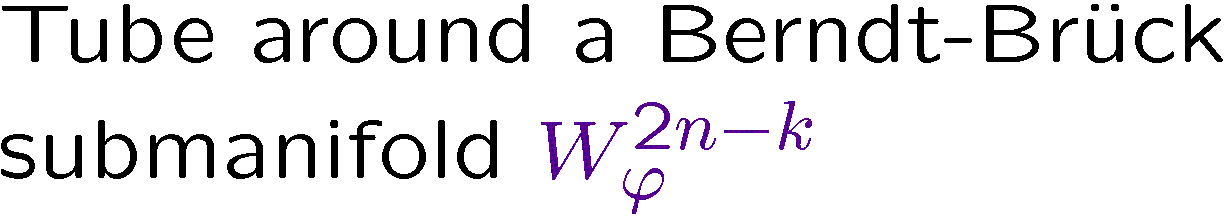 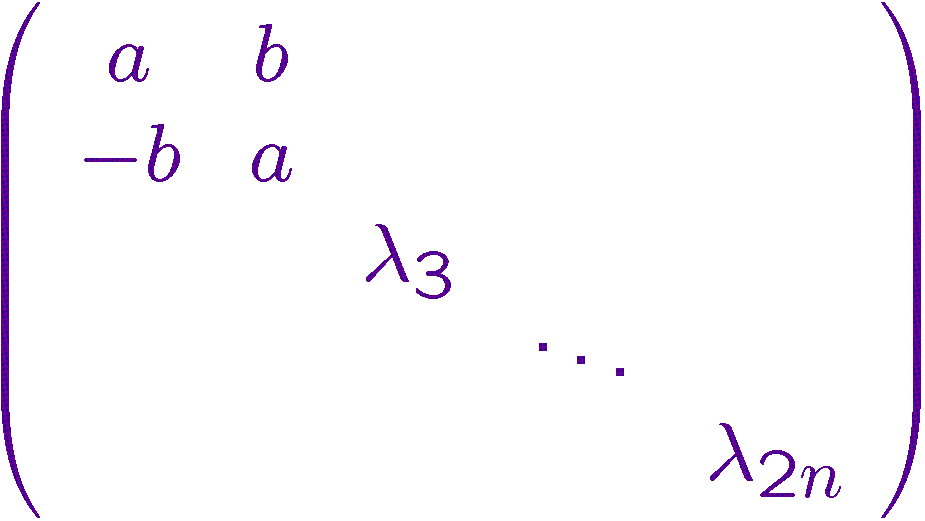 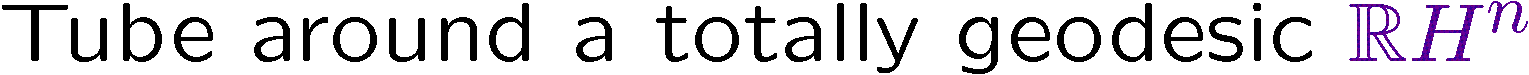 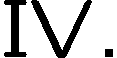 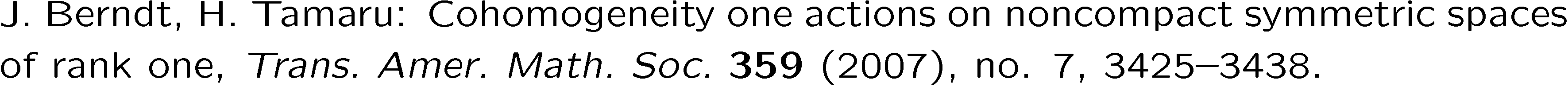 The problem in CHn
Isoparametric hypersurfaces in CHn
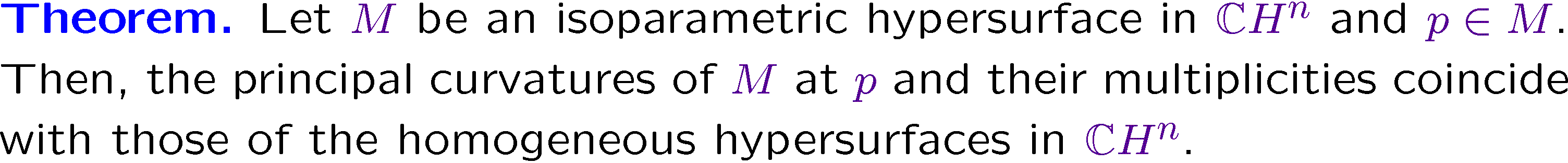 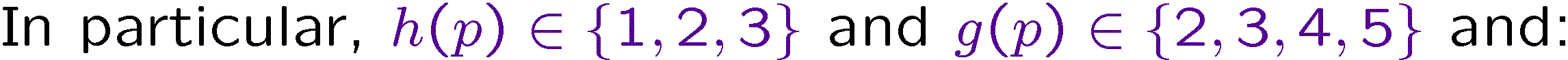 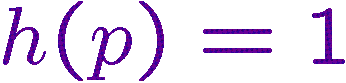 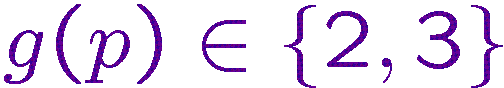 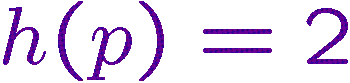 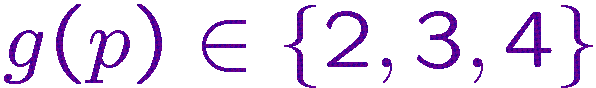 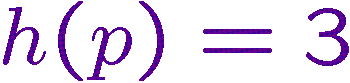 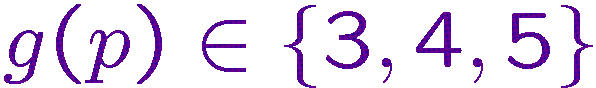 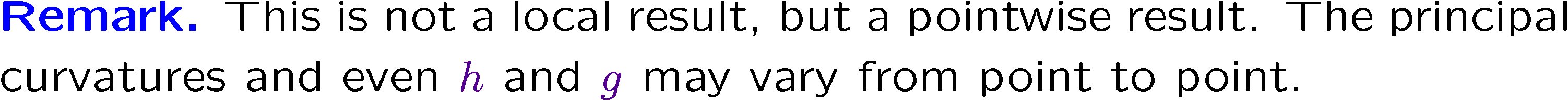 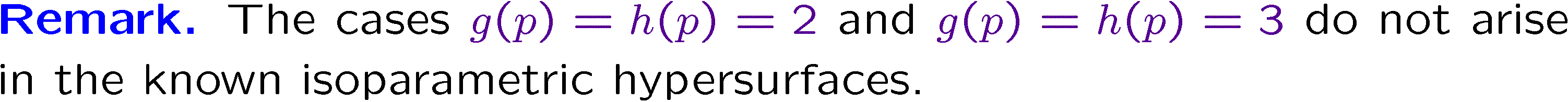 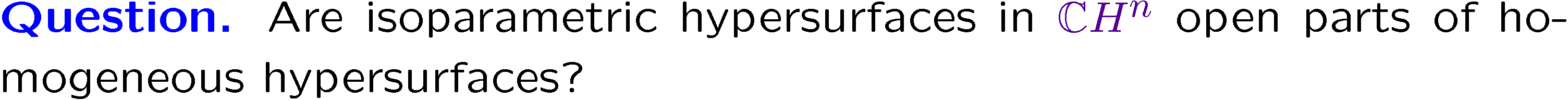 The problem in CHn
Isoparametric hypersurfaces in CHn
NO
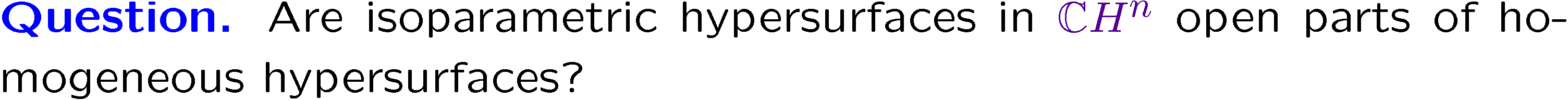 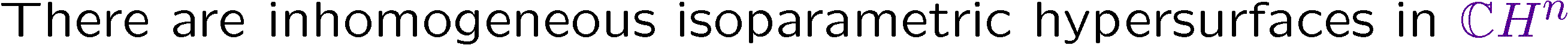 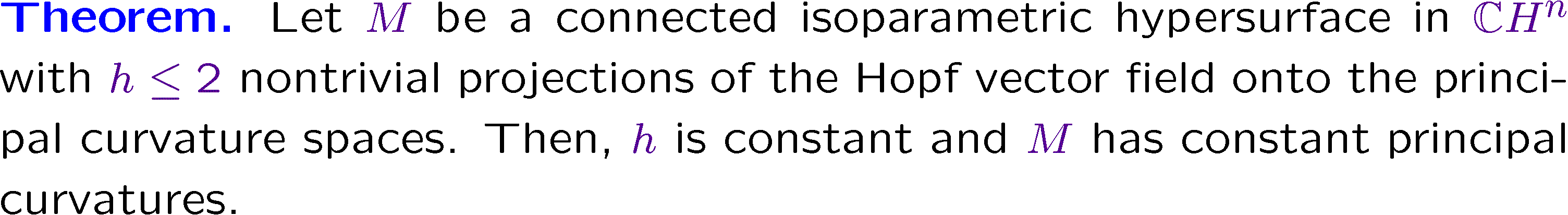 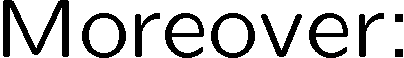 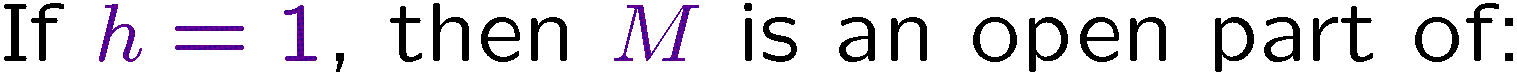 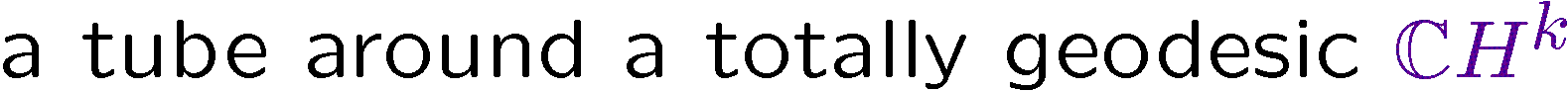 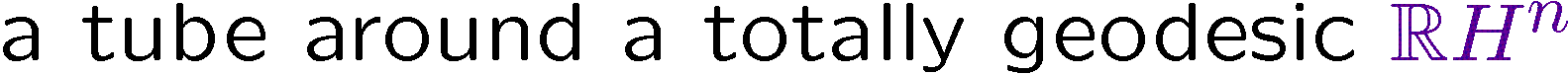 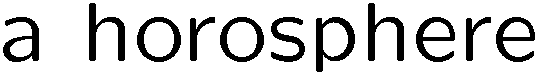 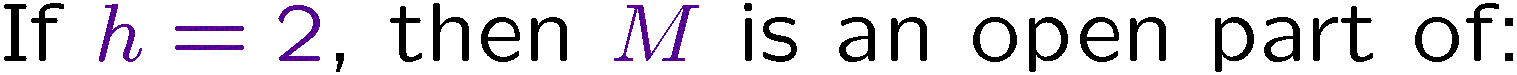 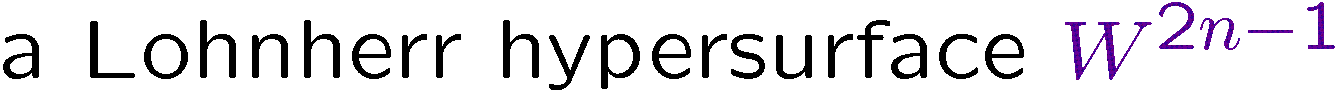 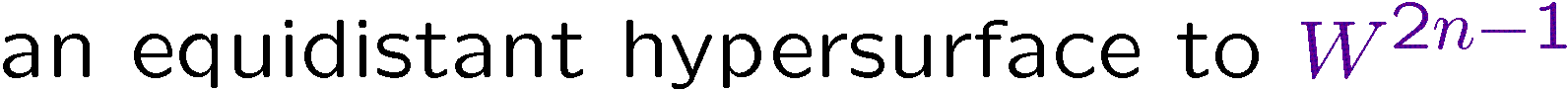 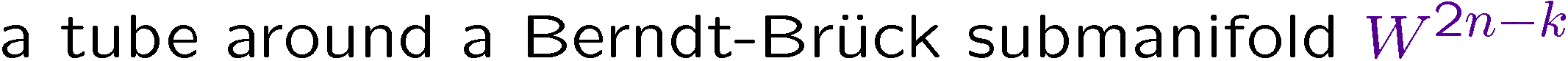 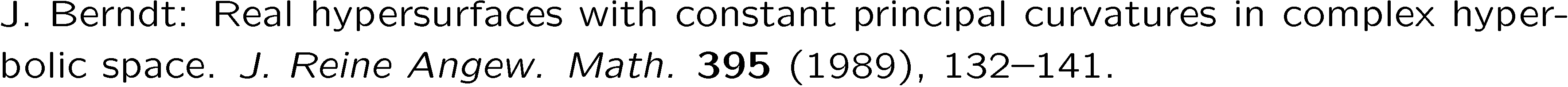 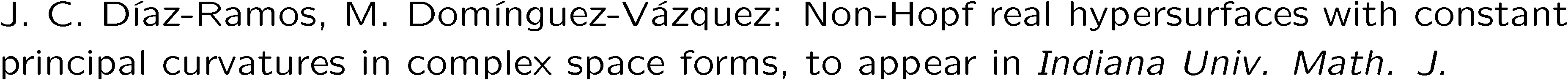 The problem in CHn
New isoparametric hypersurfaces
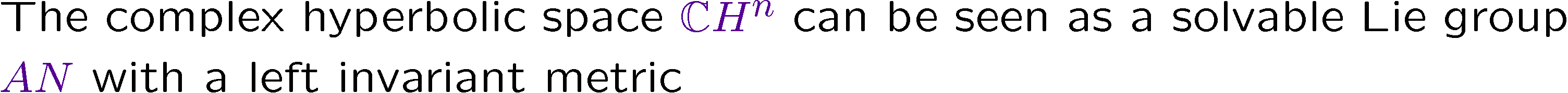 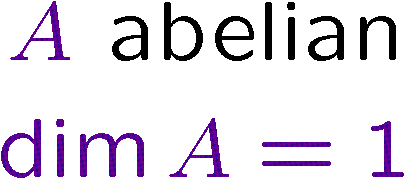 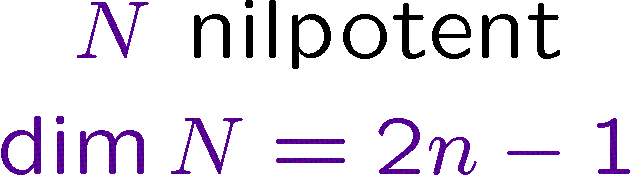 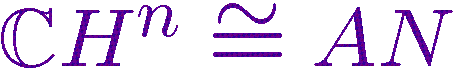 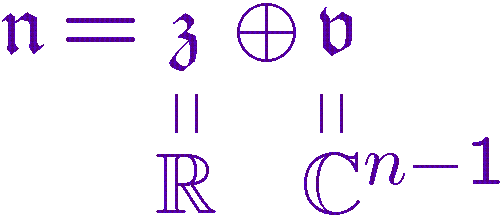 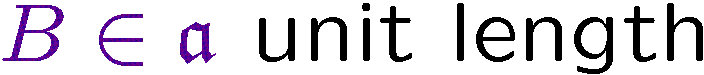 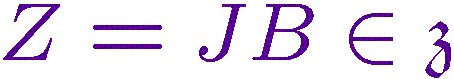 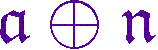 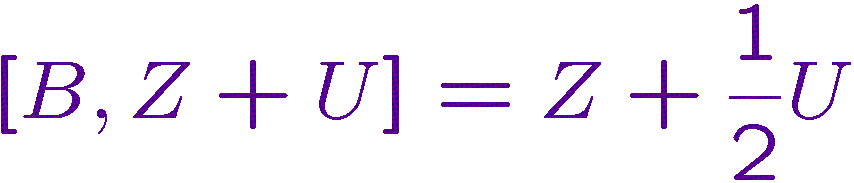 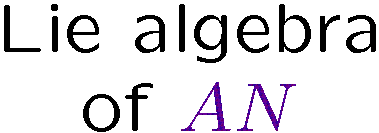 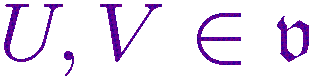 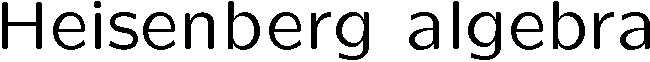 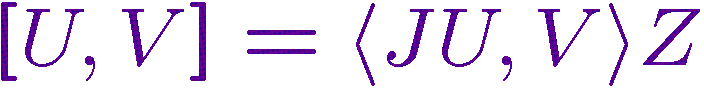 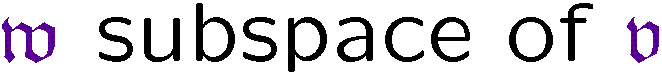 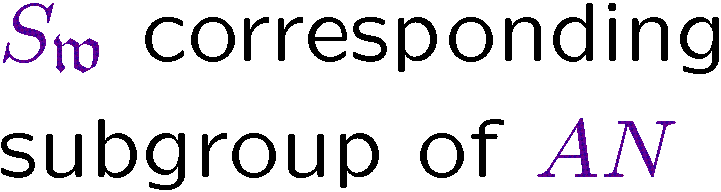 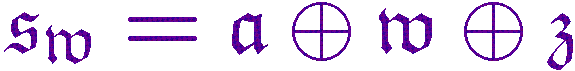 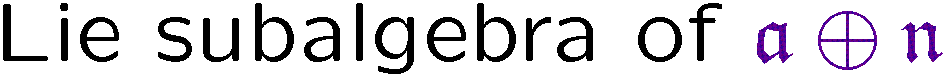 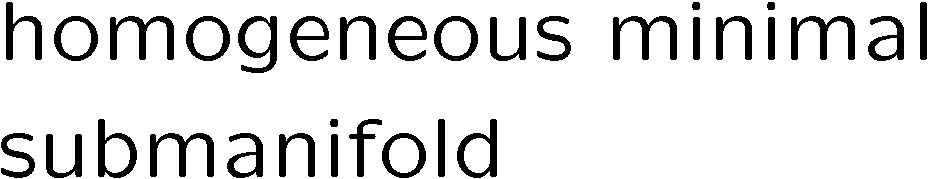 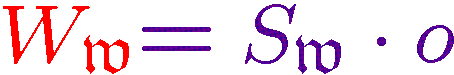 The problem in CHn
New isoparametric hypersurfaces
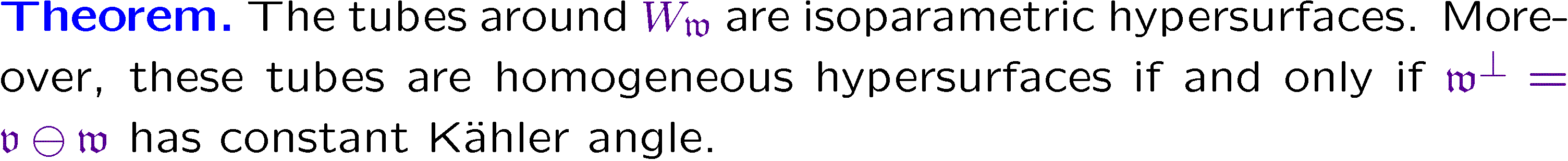 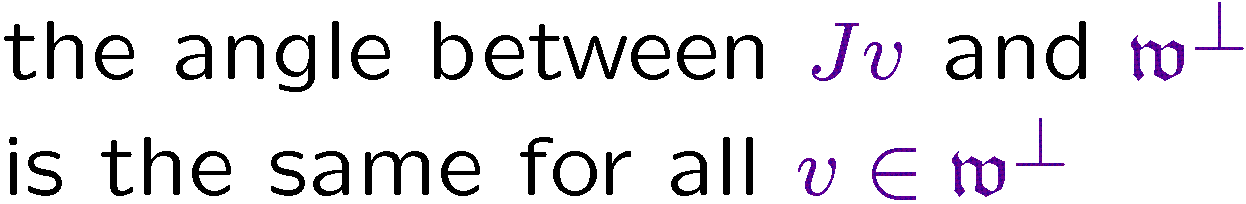 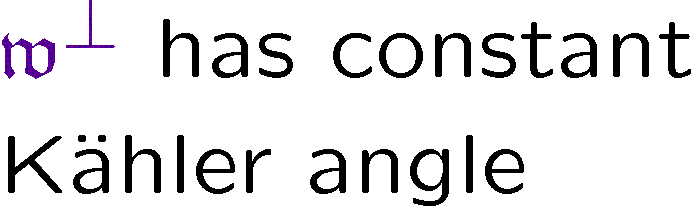 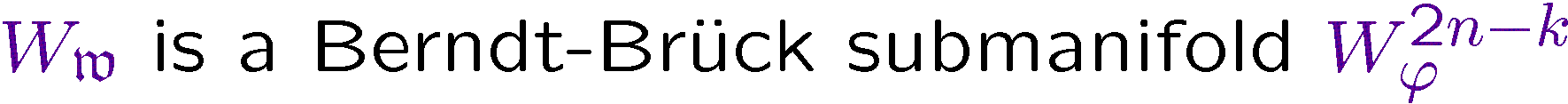 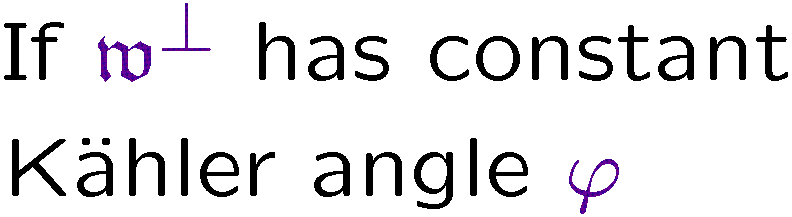 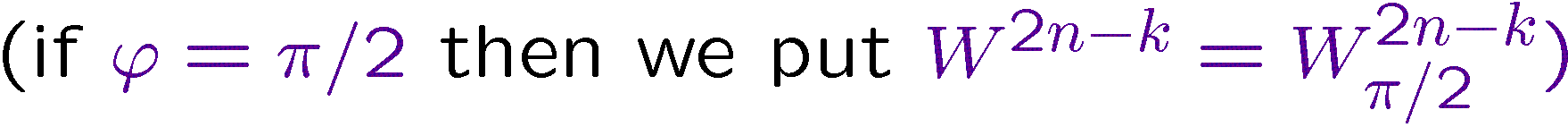 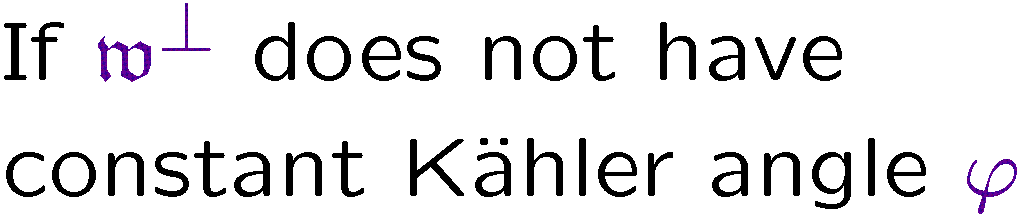 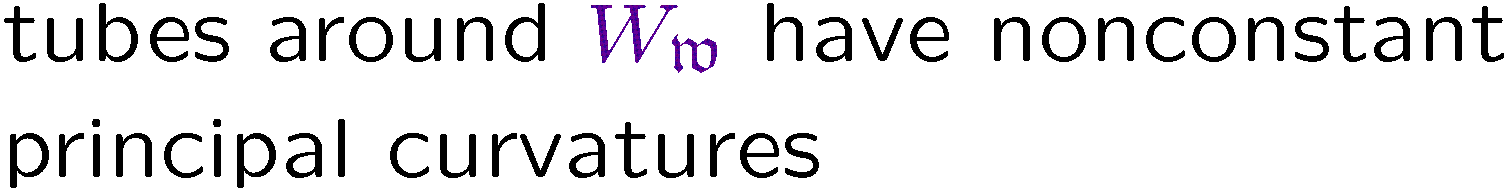 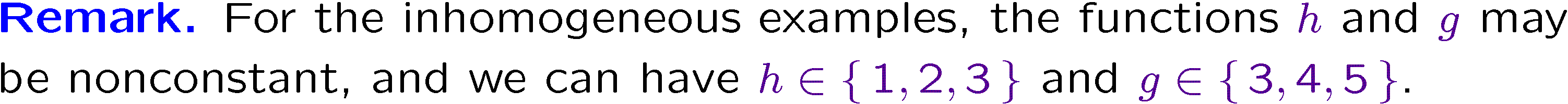 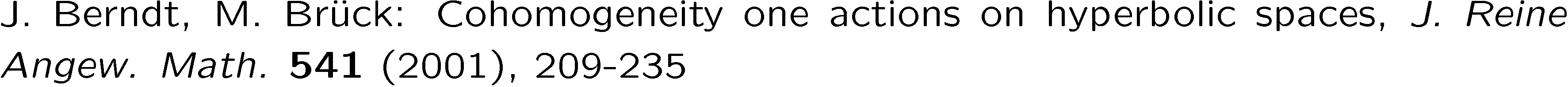 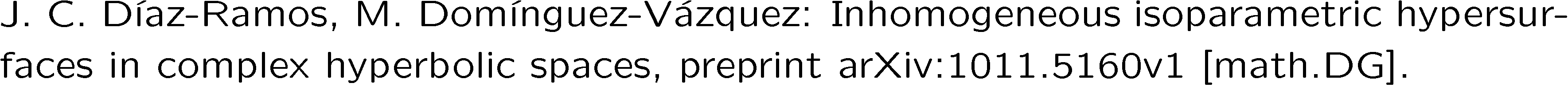 Thanks for your attention!